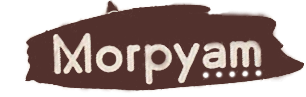 p1
p6
………………….
p3
Tableau de repêchage
sortie
p1
p2
p7
p10
«                                                                                                                                                                                        »
-------------------------------------------------------------------------------------------------------------------------------
Rencontres Détent’housiasme  8 personnes (ou 8 équipes)

Organisées par : ………………….

Arbitrées  par : ……………….
j 4 : …………..………..
j 1 : …………..………..
j 2 : …………..………..
j 3 : …………..………..
p2
j 8 : …………..………
j 6 : …………..……...
j 7 : …………..………
p3
p4
j 5 : …………..……...
p4
p6
4
Tableau 1
p10
sortie
8
1
sortie
6
11
sortie
Finale des finales
p7
5
2
mfp
9
sortie
13
Finale
Tableau 1
12
Finale
Tableau des repêchés
10
p12 (3ème)
mfp
mfp
3
p12 (2ème)
g13 (1er)
7
4
Les vainqueurs

1er    (g13) : …………………………………………….…..

2ème (p13) : …………………………………………….…..

3ème (p12) : …………………………………………….…..
Partie gagnée :  ⎕ en Un set gagnant ou bien ⎕ en Deux set gagnants
___
Tournoi selon règlement, règle du jeu et de fair-play Morpyam®
j … comme « joueur »
p … comme « perdant »
g … comme « gagnant »
mfp  … comme « mode faStmi préconisé : le tour complet en 20 secondes »
sortie  … comme « sortie du tournoi »
partie